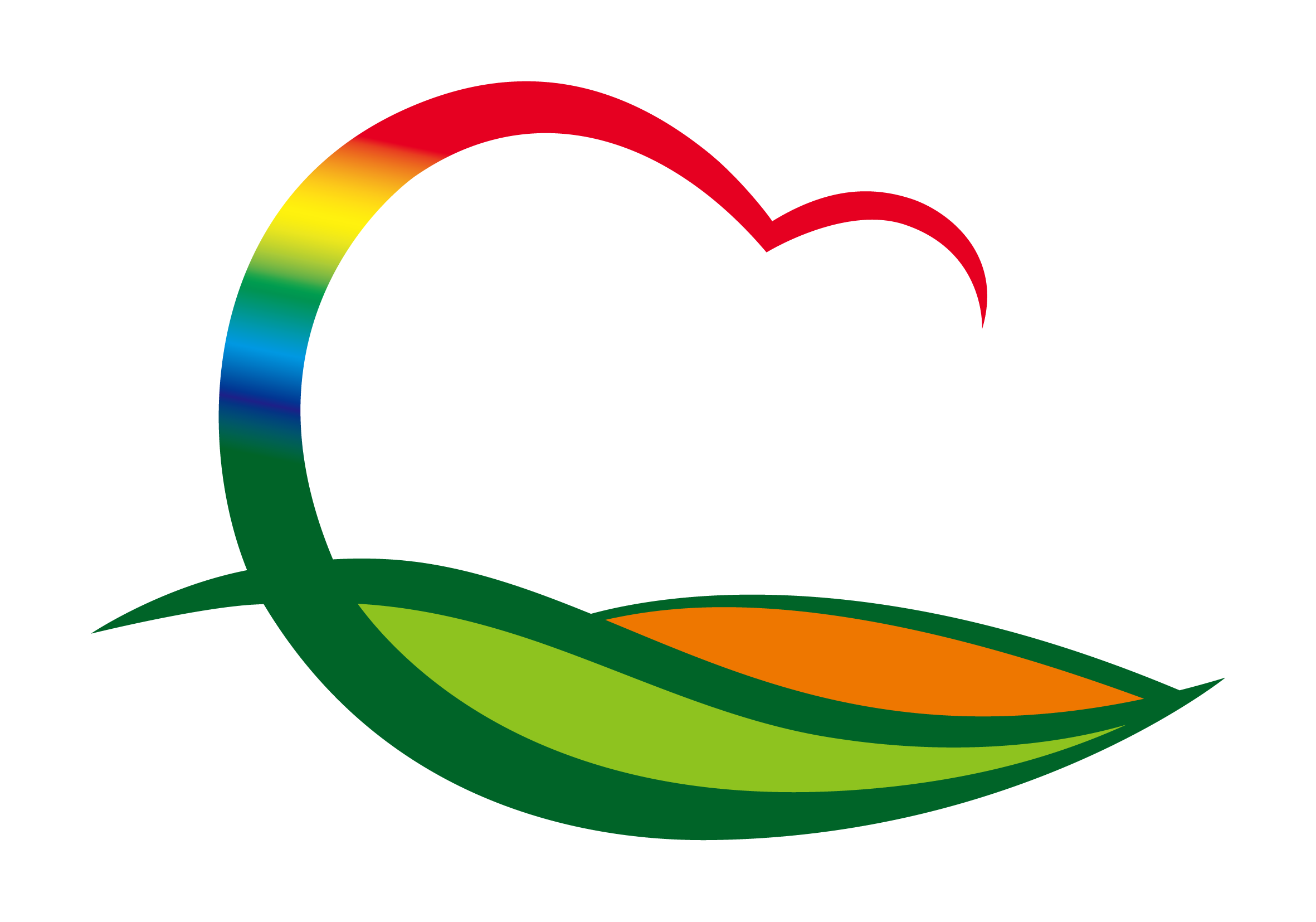 기획감사관
(2022. 12. 12. ~ 12. 18.)
1. 중부내륙 지원 특별법 제정 추진 남부3군 결의대회
12. 13.(화) 15:00 / 옥천군 다목적회관 / 120명
특별법 제정 촉구 결의문 낭독 및 토론회
  ※ 군수님 하실 일 : 인사말씀
2. 2022년도 감사결과 이행 및 감사운영 실태 점검 
12. 13.(화) / 상설감사장  / 도 감사관 총괄감사팀장 외 3명
3. 제307회 영동군의회 제2차 정례회 
12. 13.(화) ~ 16.(금) / 본회의장 및 위원회 회의실 
3회 추경 심사 및 조례안 등 일반안건 의결
4. 조례규칙심의회 
12. 14.(수) / 서면심의 
영동군 자원봉사활동 지원 조례 시행규칙 일부개정규칙안 외 1건
5. 의원간담회 
12. 15.(목) / 서면심의 
영동군 홍보대사 위촉 계획 외 6건
6. 2022년 다자녀가족 체험활동 실시
12. 17.(토) 09:00 / 여성회관, 20명 참여 / 인구정책팀장 외 2명  
다자녀가족간 친목도모 및 자녀와 친밀감 형성